Herzlich willkommen zum
Vortrag von Josef Diller
am 13.11.2018
über
Friedrich EngelhornGründer der BASF und seine Hockenheimer Abstammung
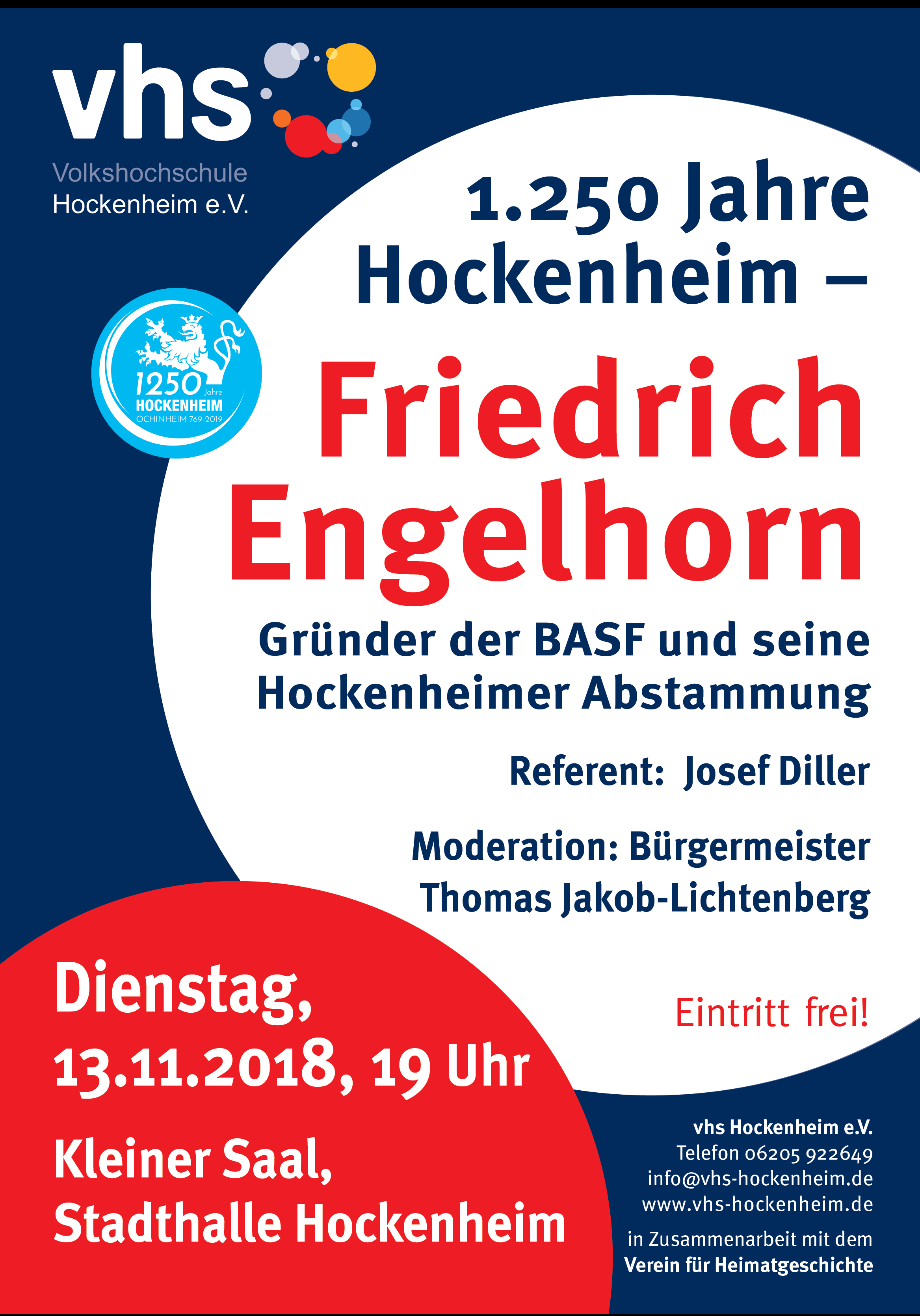 2
3
4
5
6
7
9
10
11
12
13
14
15
16
17
18
19
20
21
22
23
24
25
26
27
28
29
30
31
32
33
34
35
Wir danken für Ihre Aufmerksamkeit 

und 

wünschen Ihnen einen schönen Abend!